Child’s Healthcare
Dr. Israa Al-Rawashdeh MD, MPH ,PhD
Faculty of Medicine
Mutah University
2021
Definitions:
A child is a person 18 years or younger unless national law defines a person to be an adult at an earlier age.
Within the life course, the period of life before reaching adulthood is divided into three age subgroups based on epidemiology and healthcare needs:
 The first 5 years (under-5 children)
The next 5 years (older children)
 The second decade of life (adolescents).
 
The first 5 years of life are further subdivided into the
 Neonatal period (the first 28 days of life) early + late
 Infancy (the first year of life)
 Pre-school years (from 1 to less than 6 years).
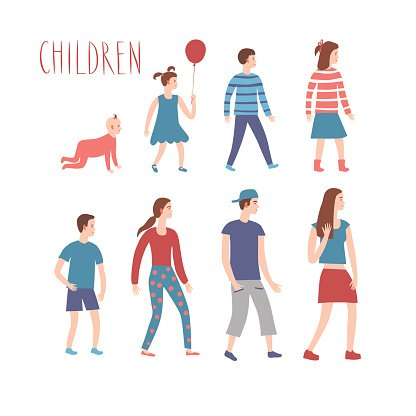 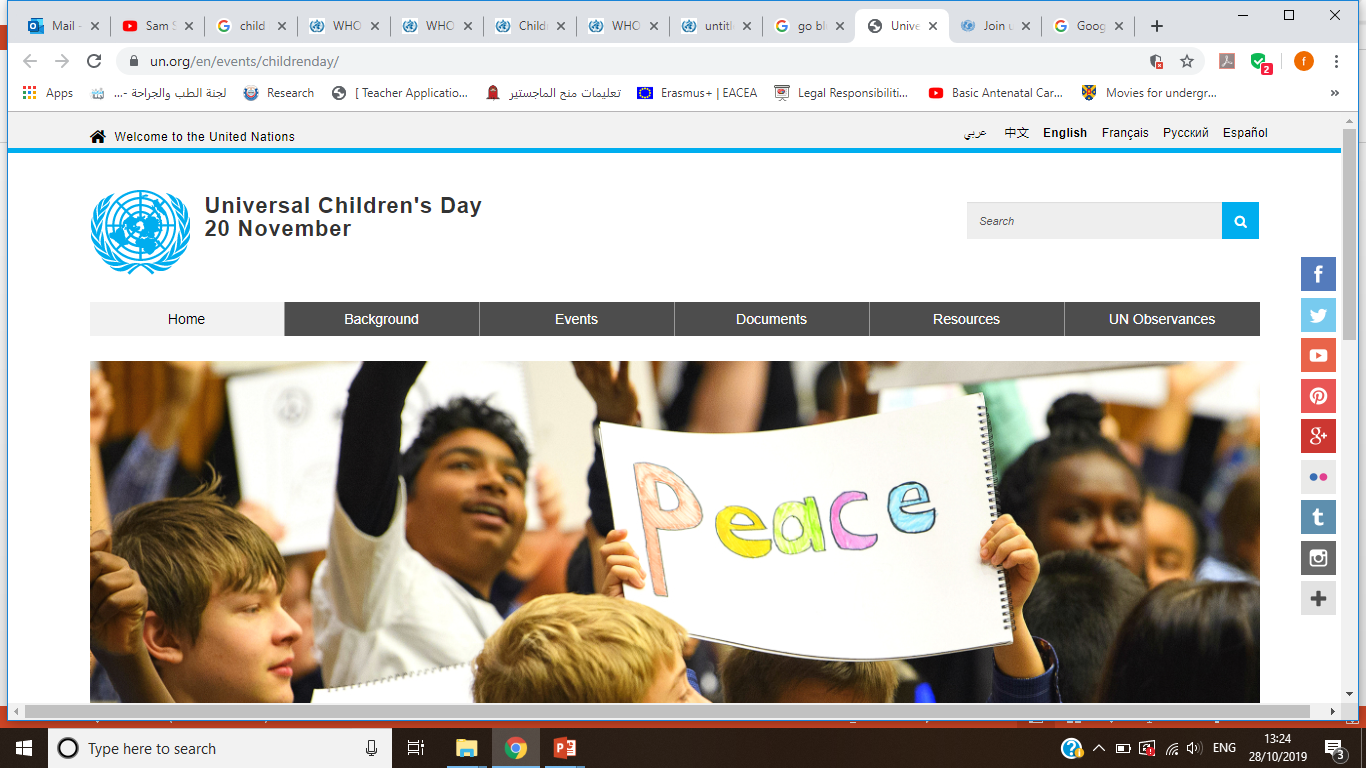 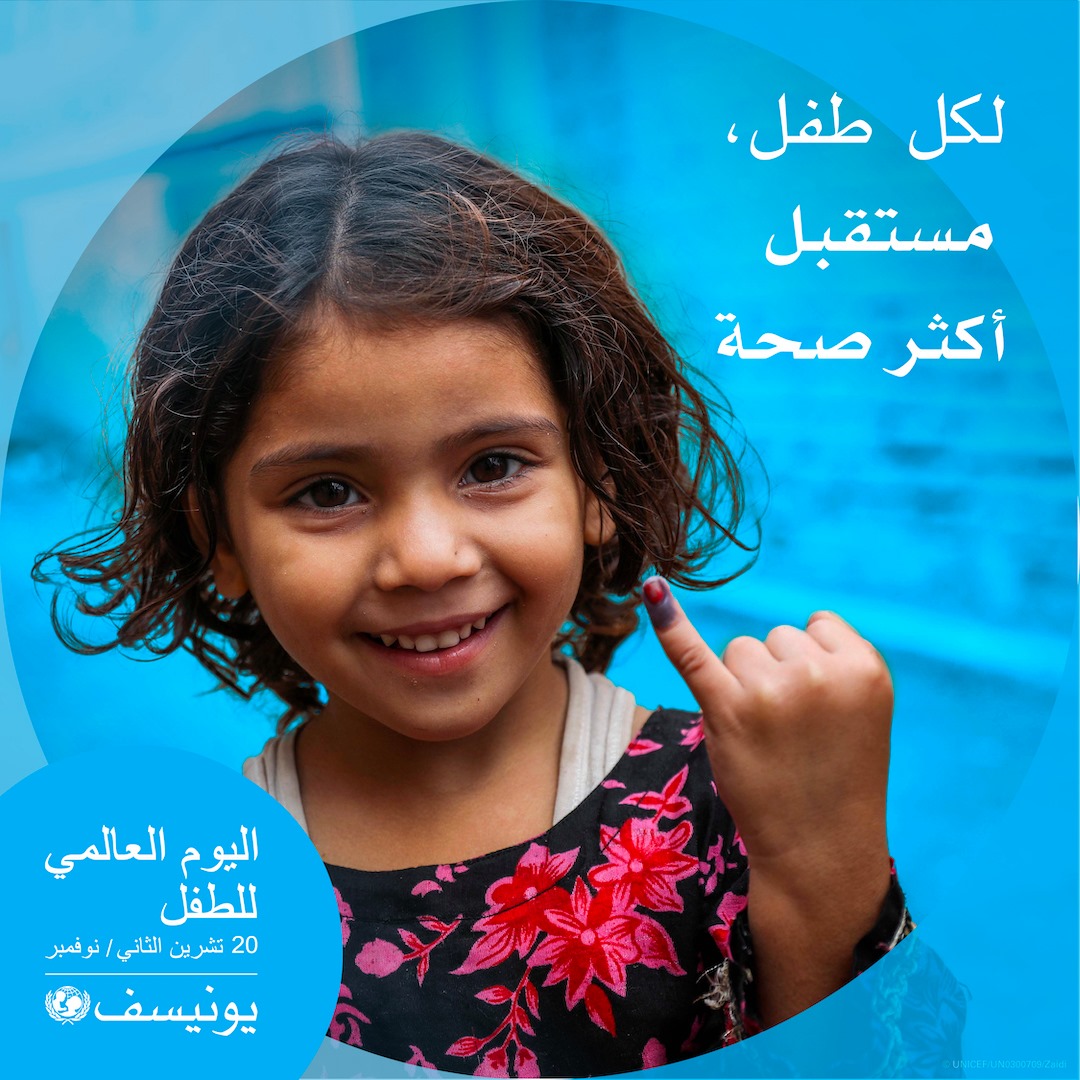 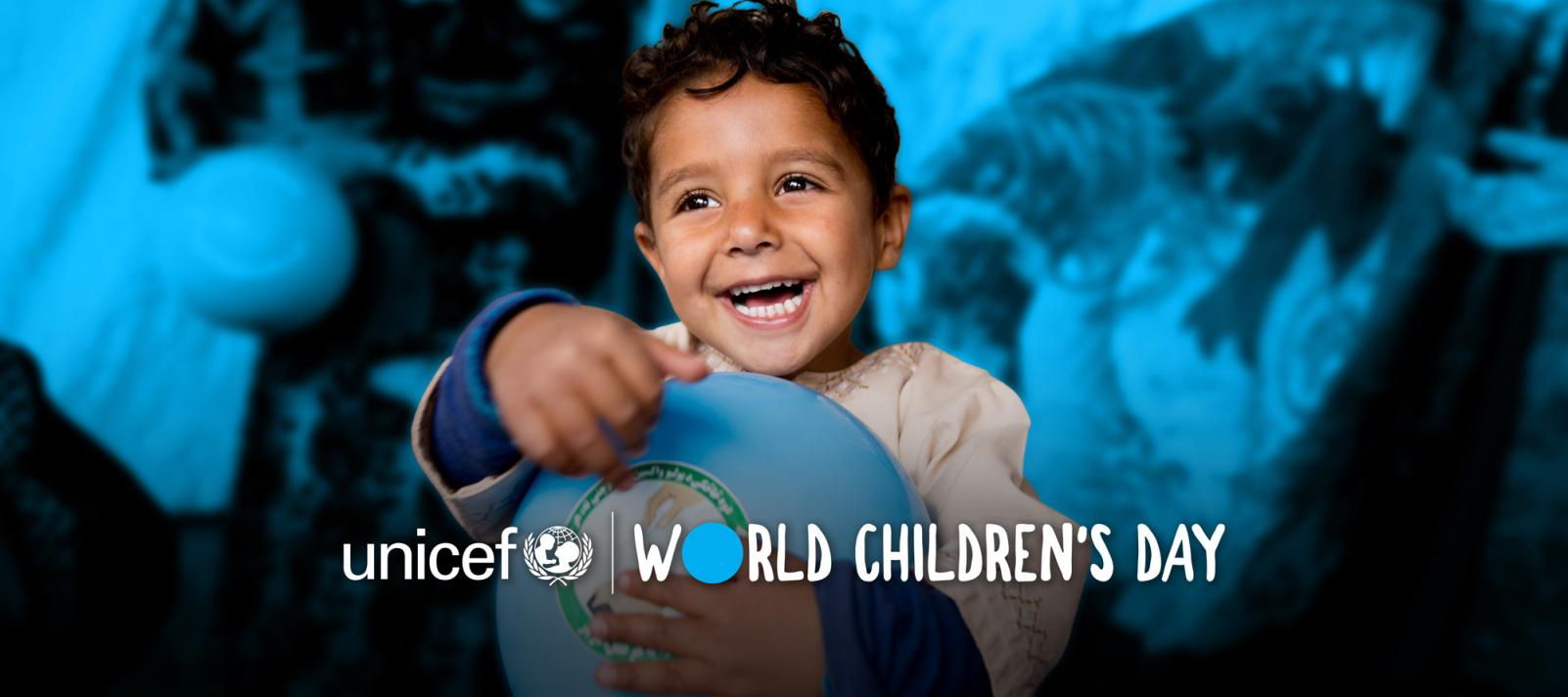 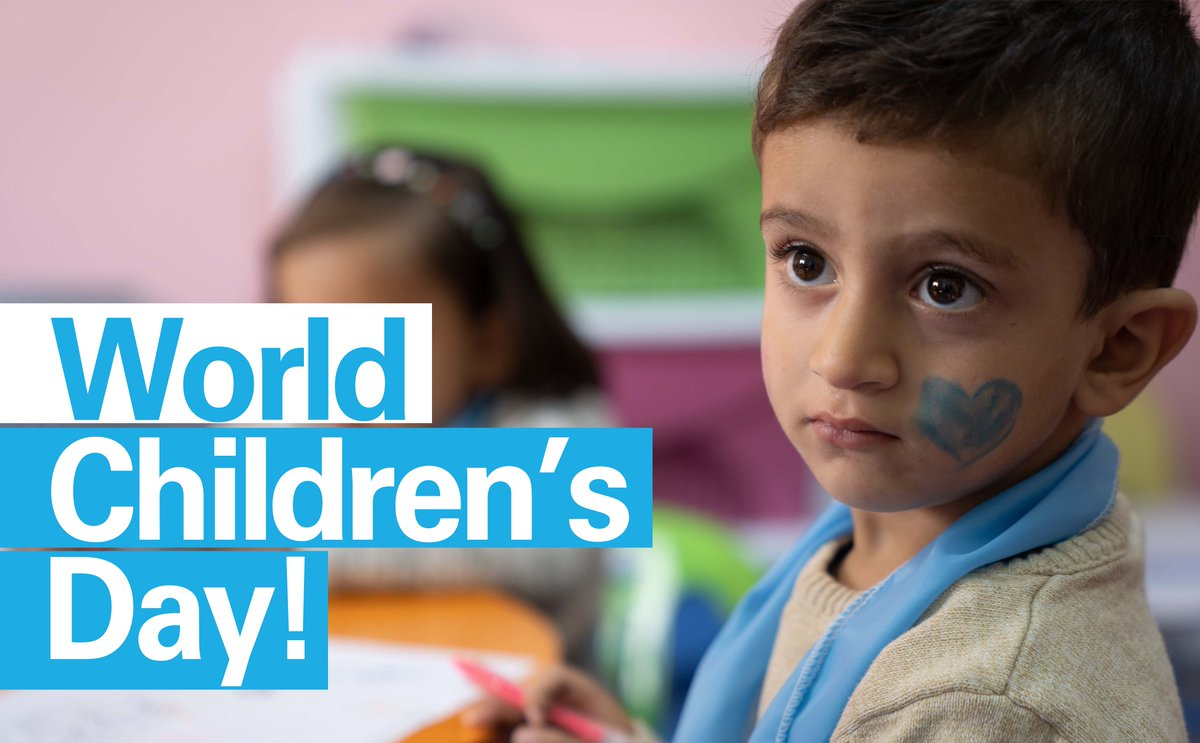 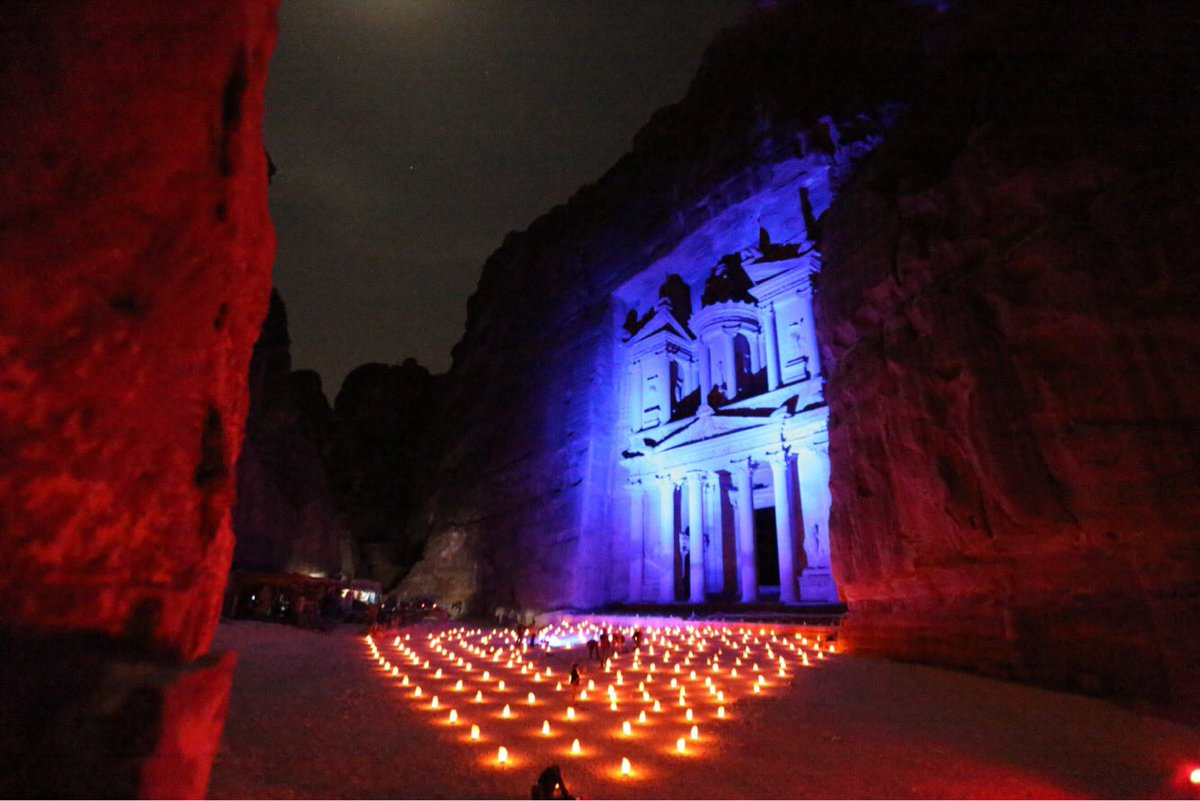 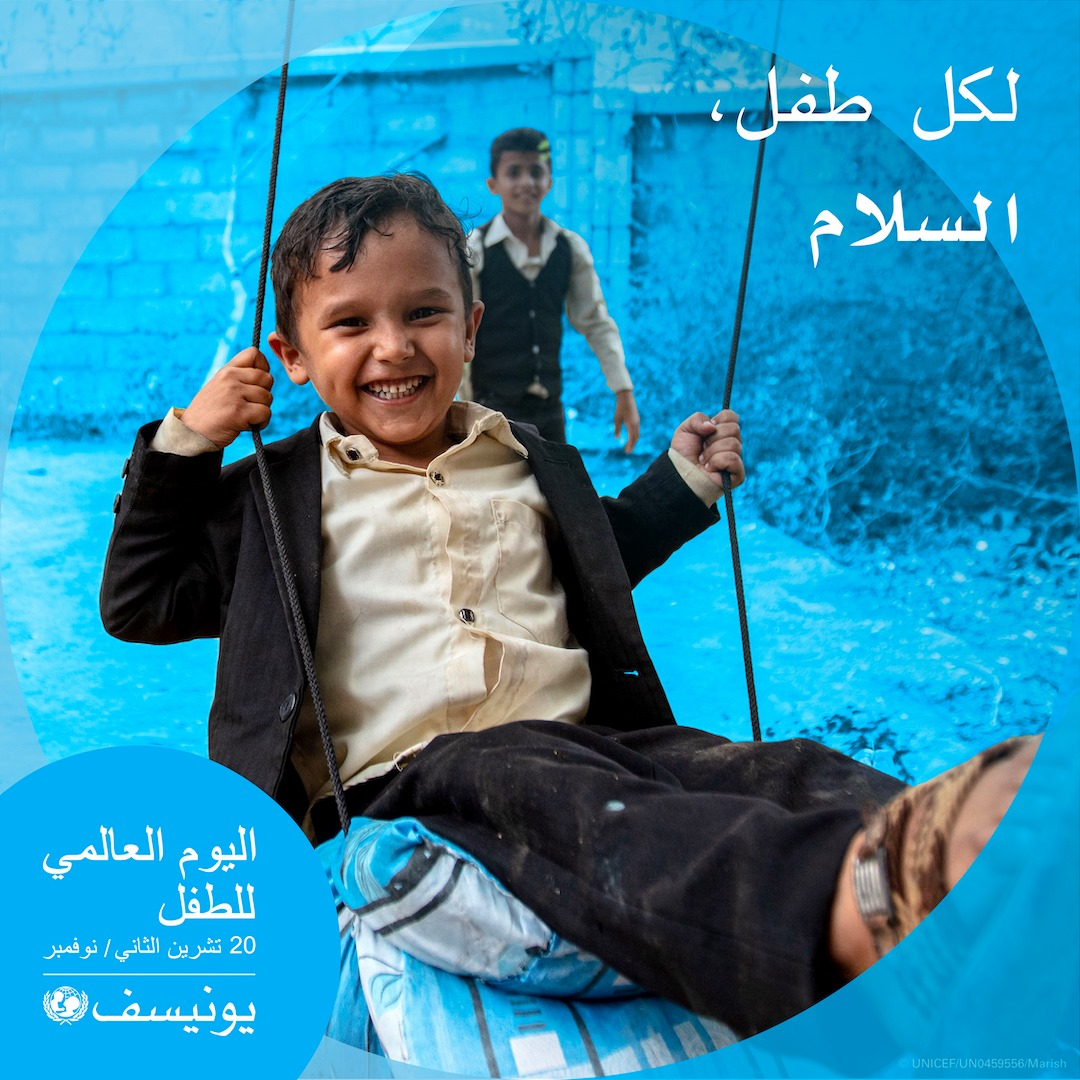 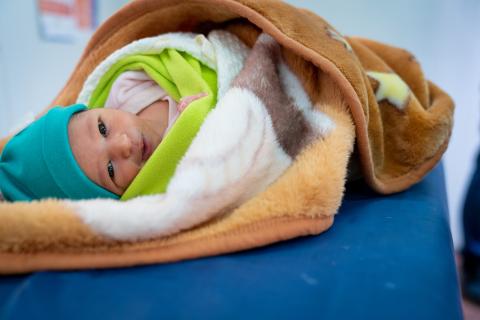 Why focus on child’s health?
Major proportion of the populations, (Jordan: 34% <14 years)
One of the most vulnerable segments of the population.
A child is dependant on adults for optimal development and survival. 
Critical years of life:  biologic immaturity (immunity)—increased risk of infectious diseases and rapid growth and development (e.g. brain).
Childhood illness contribute substantially to the global burden of disease.
Majority of child deaths are preventable and treatable.
A good measure of societal development.
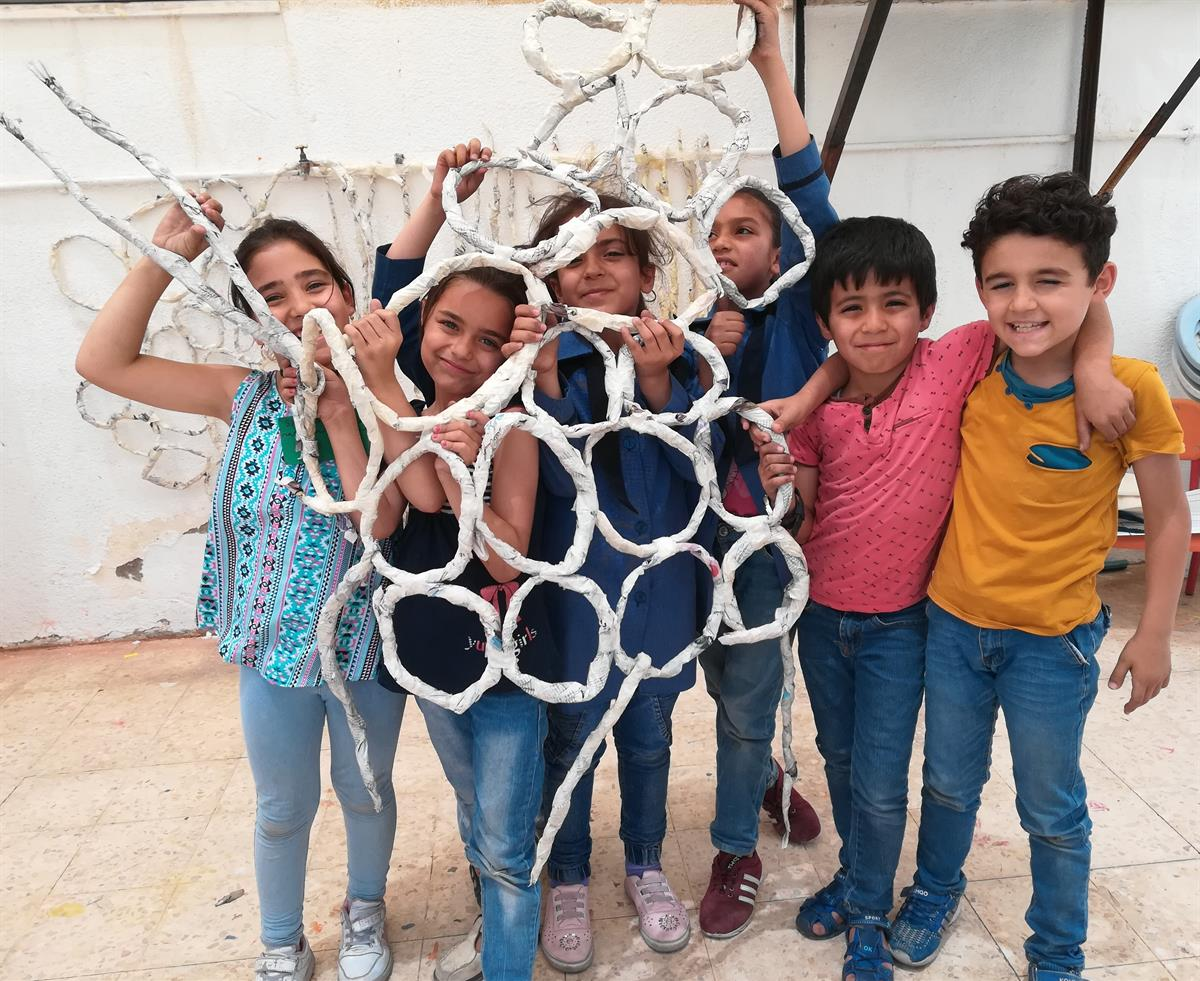 4
Child Mortality indicators
Under-five mortality rate U5MR - Probability of dying between birth and exactly five years of age expressed per 1,000 live births.
Infant mortality rate IMR - Probability of dying between birth and exactly one year of age expressed per 1,000 live births
Neonatal mortality rate NMR: Probability of dying during the first 28 days of life, expressed per 1,000 live births. (early and late)
Post Neonatal mortality rate PNMR: Probability of dying between 28 days and exactly one year of age expressed per 1,000 live births
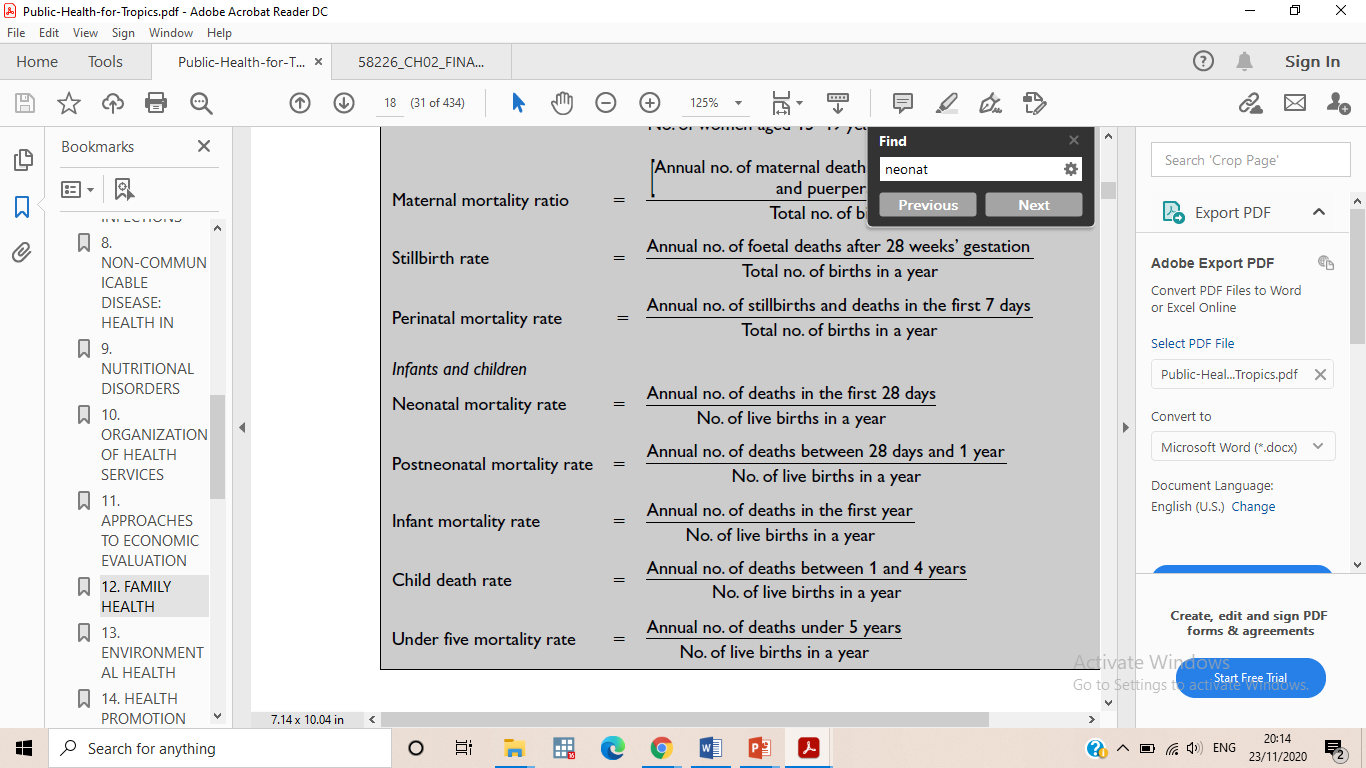 X 1,000
X 1,000
X 1,000
X 1,000
X 1,000
5
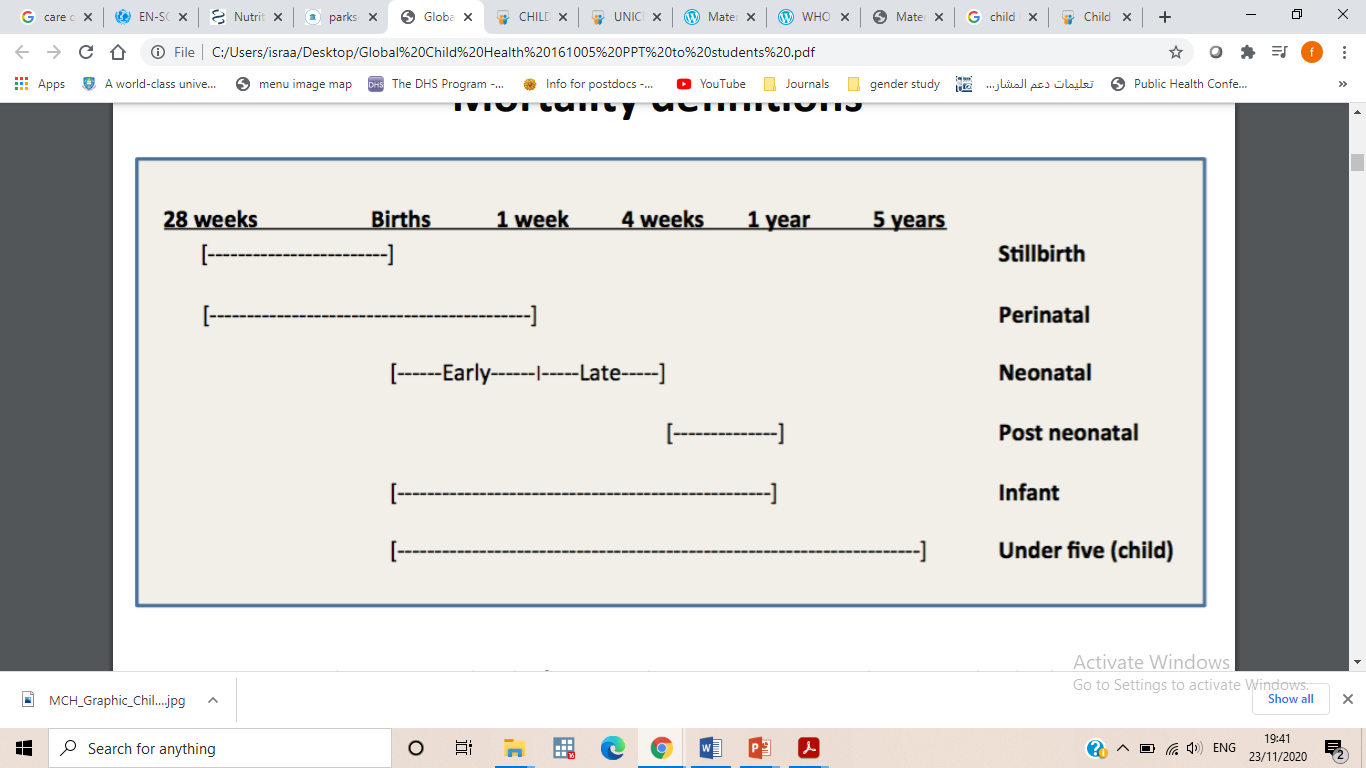 7
Scope of the Problem
The world made remarkable progress in child survival in the past 30 years (1 in 27 children died before reaching age five in 2019, compared to 1 in 11 in 1990). 
5.2 million children under age five died in 2019—50% of those deaths occurred in sub-Saharan Africa.
The global under-five mortality rate     from (93 deaths per 1,000 live births in 1990 to 38 in 2019). 
In 2019 alone14,000 under-five deaths occurred every day  preventable causes.
      UN report
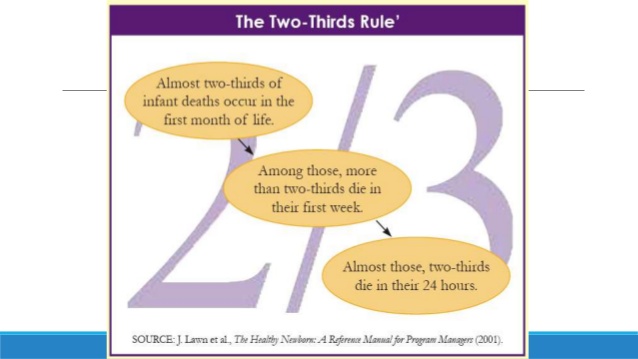 8
MDG 4: The child mortality rate has reduced by more than half over the past 25 years – falling from 90 to 43 deaths per 1,000 live births – but it has failed to meet the MDG target of a drop of two-thirds.
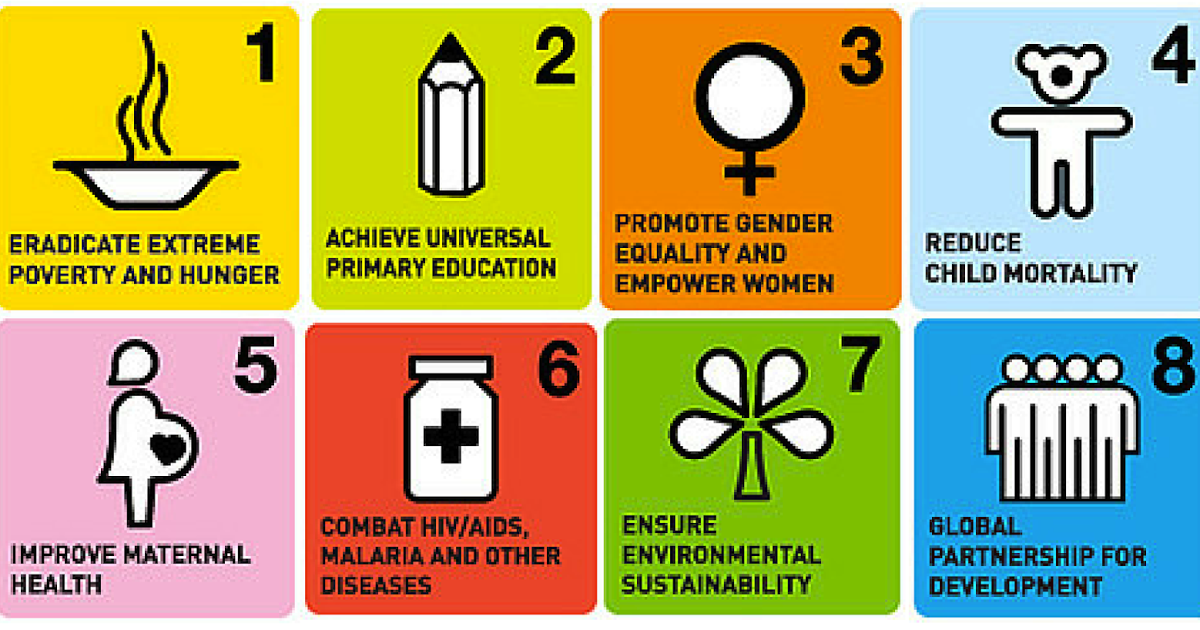 Hope---SDGs
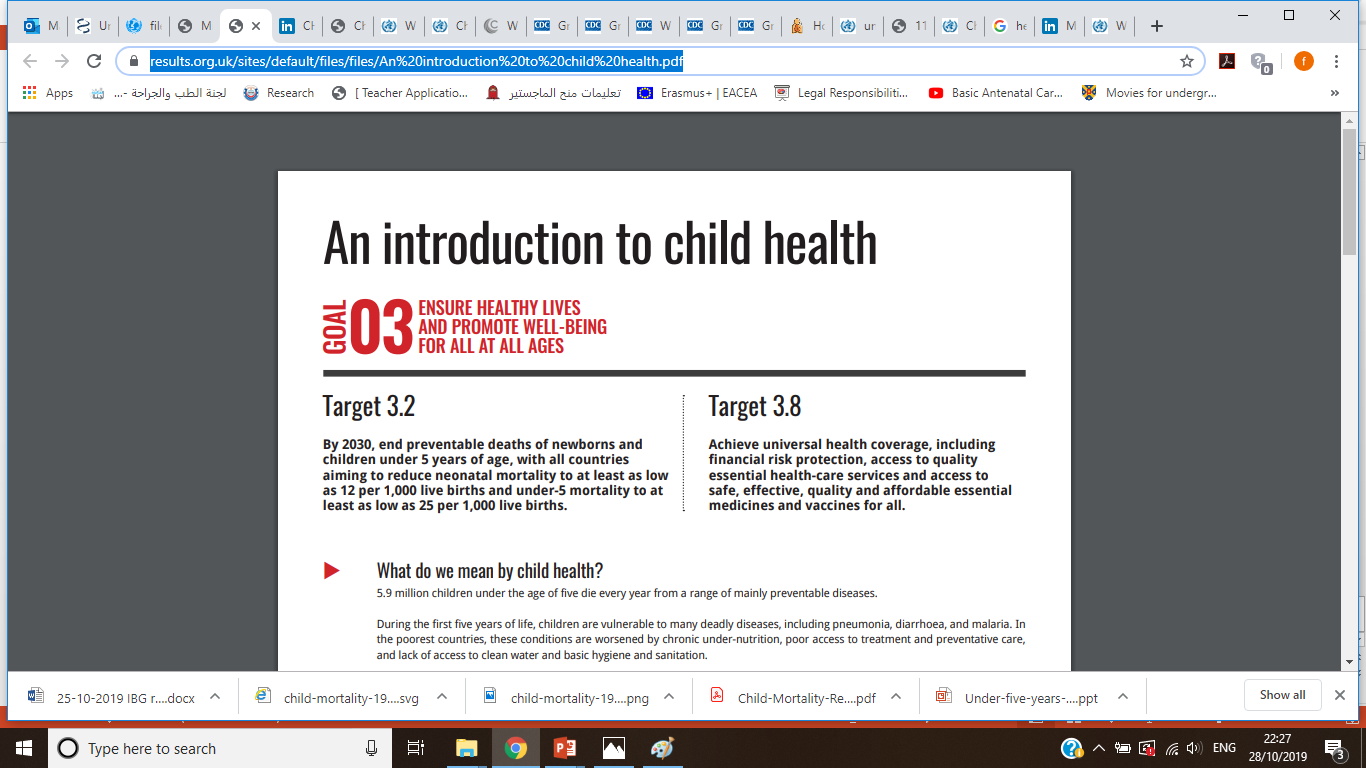 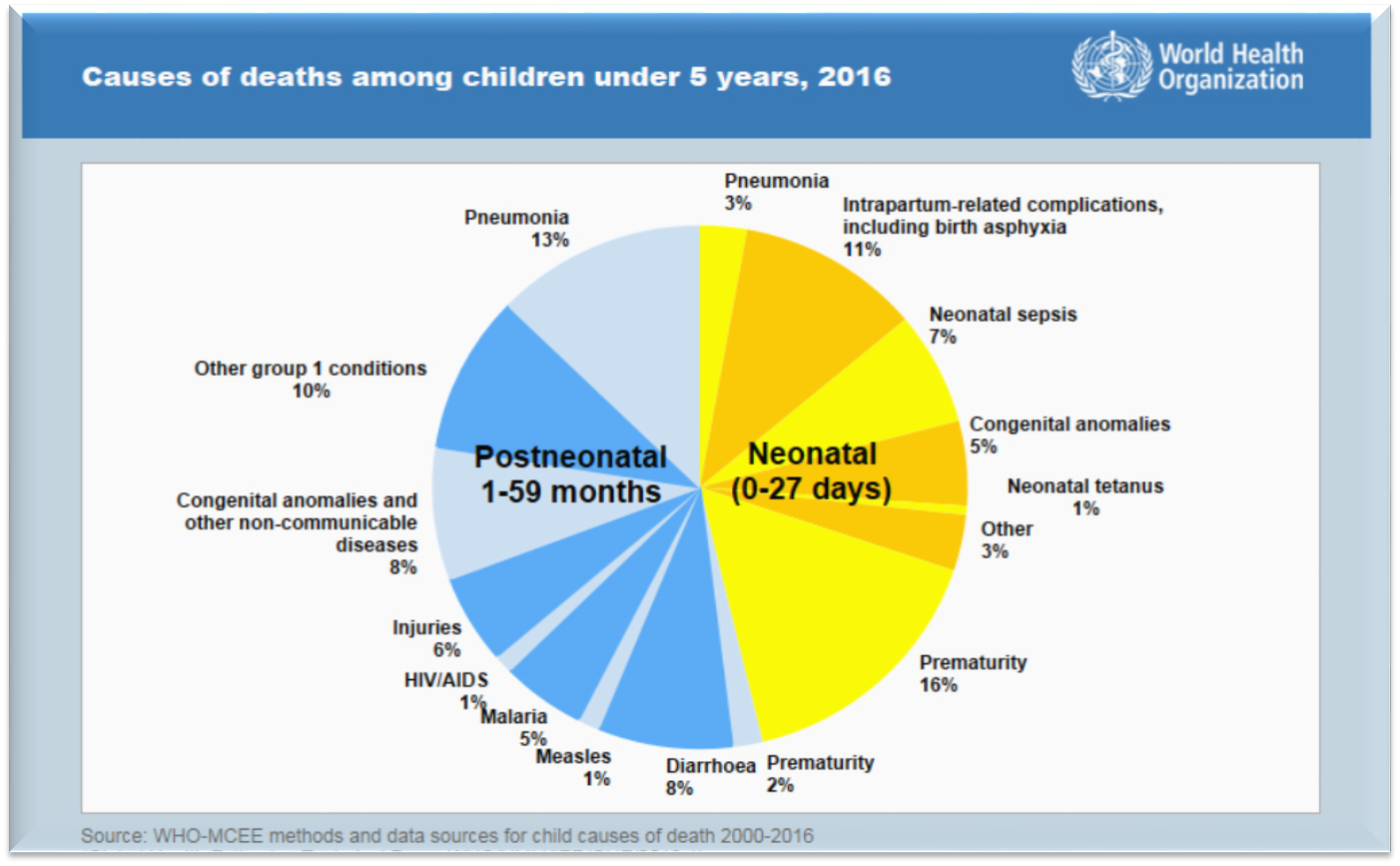 +Child
Leading causes of death in children under-5 years
Preterm birth complications (being born before the 37th week of gestation).  risk of: birth asphyxia, birth injuries, LBW, underdeveloped organ failures, and infectious diseases.
Acute respiratory infections (Pneumonia), 
Congenital anomalies: physical or genetic abnormalities present at birth and include neural tube defects, heart defects, Down syndrome, microcephaly and others.
Diarrhoea 
Infectious diseases: measles, malaria. 
Injuries: more prominent in the deaths of older children.
                                                                                (WHO, 2018)
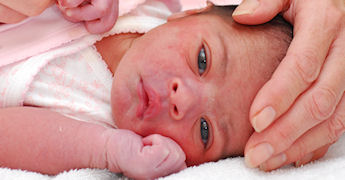 11
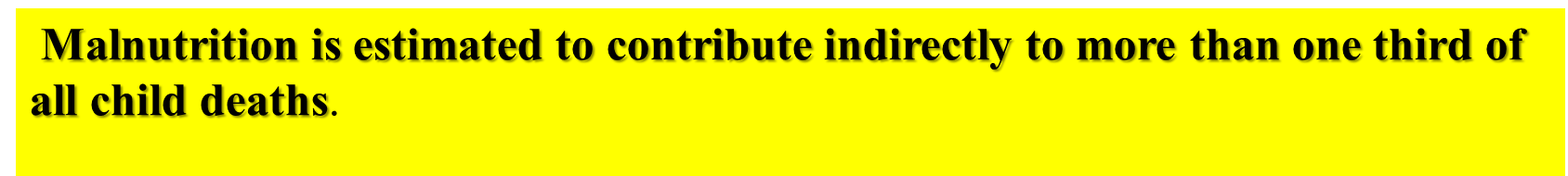 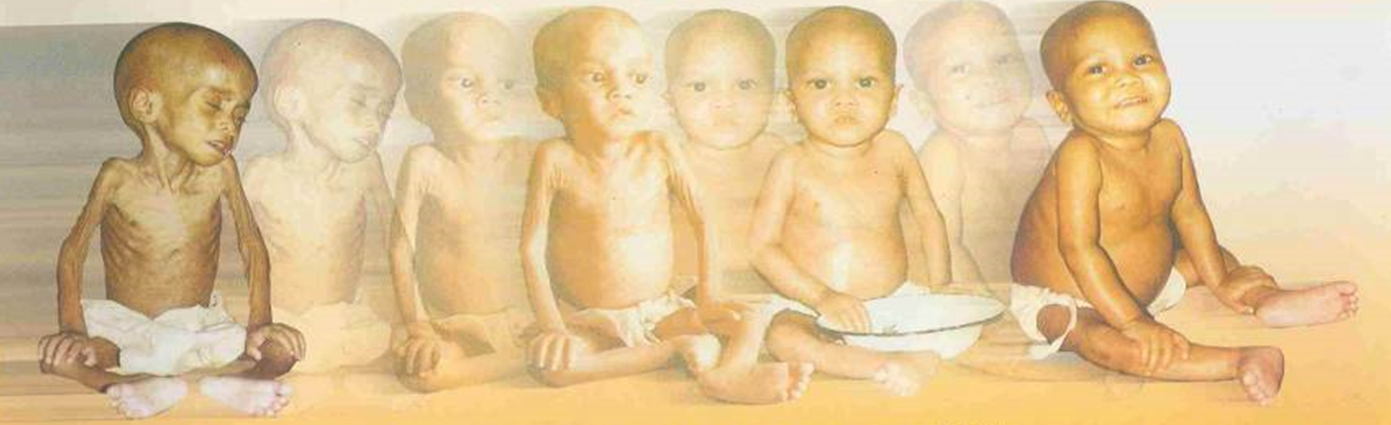 Therefore,
Causes of death differ by child’s age group 
Common problems that occur beyond the postneonatal period tend to be more easily addressed by public health strategies while neonatal problems may require more clinical based interventions.
Most interventions aimed at decreasing neonatal mortality are linked to prenatal and maternal care interventions.
13
Factors that Affect the Health of Children
1. Biological 
2. Socio-economic 
3. Cultural
Biological: 
Birth Weight: low birth weight (< 2.5 kg) & high birth weight (> 4 kg)
Age of The Mother : <19 years) or >over 40 years 
High Fertility 
Birth Order: Mortality risk increased after the third birth.
Repeated pregnancies 
Birth Spacing: < 1 year = 2-4 times risk 
Mutiple Births: more risk due to low birth weight 
Family Size: 3 or more children, more frequent/prolonged illness
2. Socio-economic Factors 
Low income countries (poverty)
Rural areas 
Poor education (maternal) 
Poor and inadequate nutrition 
Breast vs formula milk use 
Health care services quality 
Environmental conditions (Conflict/War/Disaster)
Violence (wife beating, infanticide)
3. Cultural Factors 
Religion 
Motherhood and child care traditions (restrictive swaddling, rubbing a newborn’s body with salt, and encouraging the ingestion of herbs in newborns, Treating newborn jaundice)
Early marriages 
Sex of child
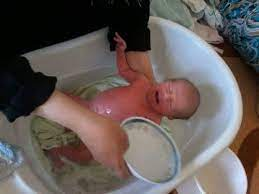 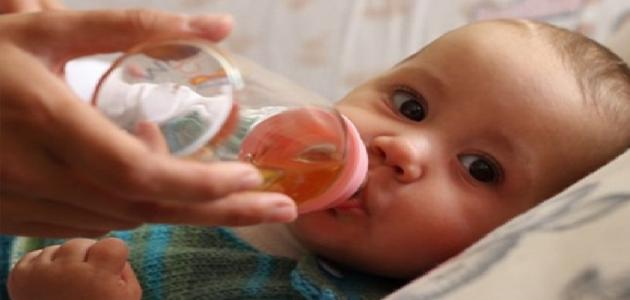 Morbidity
Common diseases with low fatality but cause significant disability.
Not evident if we only consider U5MR, IMR,NMR!
Examples:
- Vit. A deficiency: leading cause of preventable blindness worldwide.
Iodine deficiency: preventable cause of developmental delay.
Iron deficiency: affects >50% of children—anemia, decreased performance at school
Helminthic infections: anemia, poor growth, decreased learning.
18
In Jordan ,
 Under five mortality and infant mortality decreased between 1997 and 2012, but  not enough to meet the targets of the MDGs.
Infant mortality rate:   17/1000 live births.
Under-5 child mortality rate:   21 per 1,000 live births.
Neonatal deaths are underreported in Jordan (families are responsible for  registering births and deaths rather than health facilities and institutions).
Mortality of children under 5 is nearly three times higher among children in the poorest households (29 deaths per 1,000 live births) than the wealthiest  households (11 deaths per 1,000 live births).
By governorate, NMR range from 26 deaths per 1,000 live births (Ajloun ) and  7.4 per 1,000 ( Ma'an) (UNICEF and John Snow Inc., 2013).
Health check up
A newborn has to be examined at least twice; once within the first 24 hours after birth and just before discharge. 
Monthly health check-ups should be done during infancy as well as in all visits to the clinic including routine immunization sessions.
The health check- up  helpful in identifying at risk children, who can be followed more closely by appropriate screening or diagnostic tests and / or paid home visits if needed.
20
At risk children include:
   Birth weight < 2500 grams.   
   Twins.   
  Artificial feeding.      
  Weight below 60% of the expected weight for age.
  Failure to gain weight for three successive months.
  Children having protein energy malnutrition (PEM).
  Children having diarrhea or ARI.
21
Newborn Screening Program in Jordan
A Newborn Screen test is a simple test carried out during the first 14 days of a baby's life. 
(1) Blood specimens from infant’s heel is analyzed by the laboratory 
(2) If a result is abnormal, laboratory staff notifies case management .
(3) The clinic provides follow-up to assist linking families with appropriate providers to confirm the test results. 
The  Newborn Screening covers a number of conditions. These include inborn errors of metabolism, hemoglobinopathies (including Sickle Cell disease), endocrine disorders (HT), hearing loss disease and other metabolic disorders.
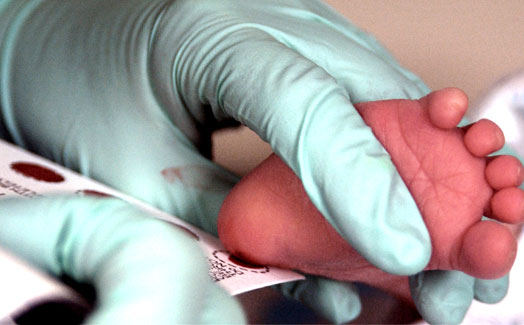 These disorders may cause severe mental retardation, illness, or death if not treated in the early stages. If treated, infants may live relatively normal resulting in savings in medical costs over time.
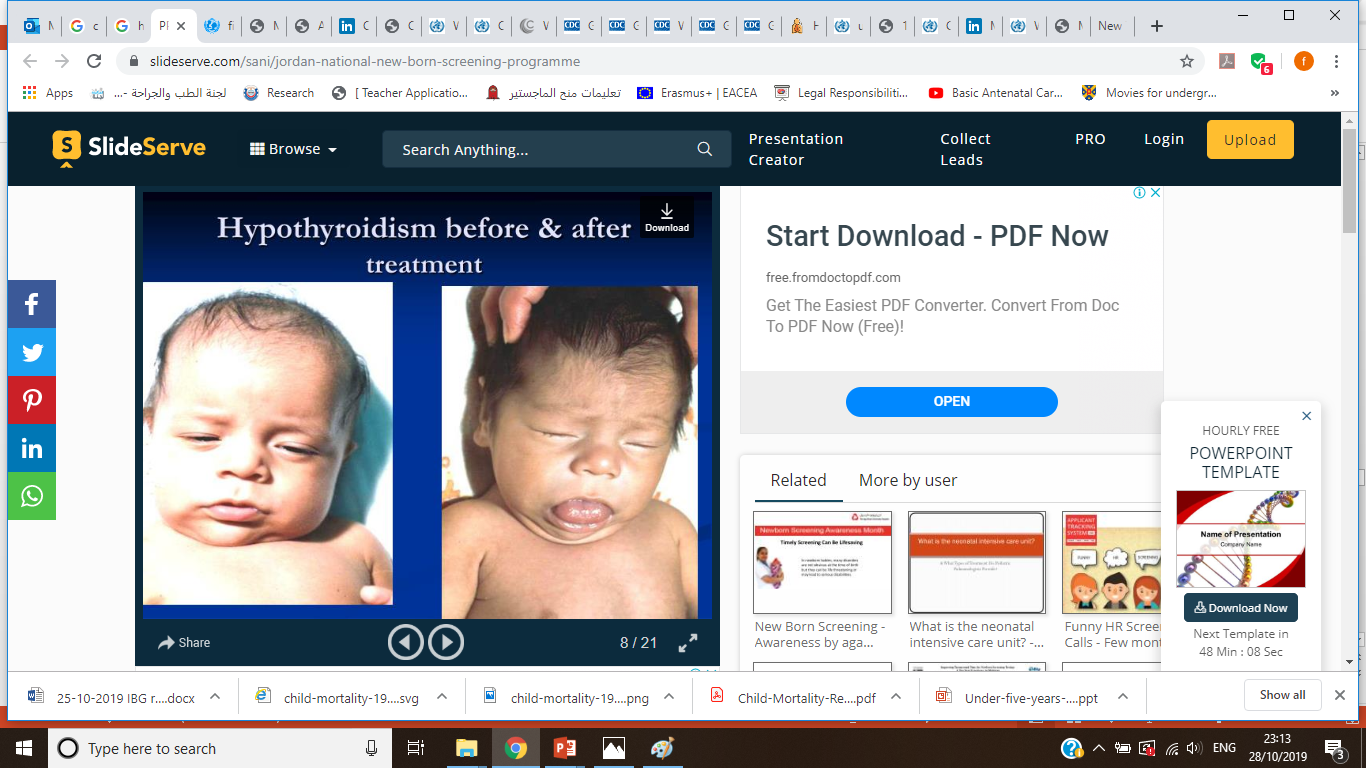 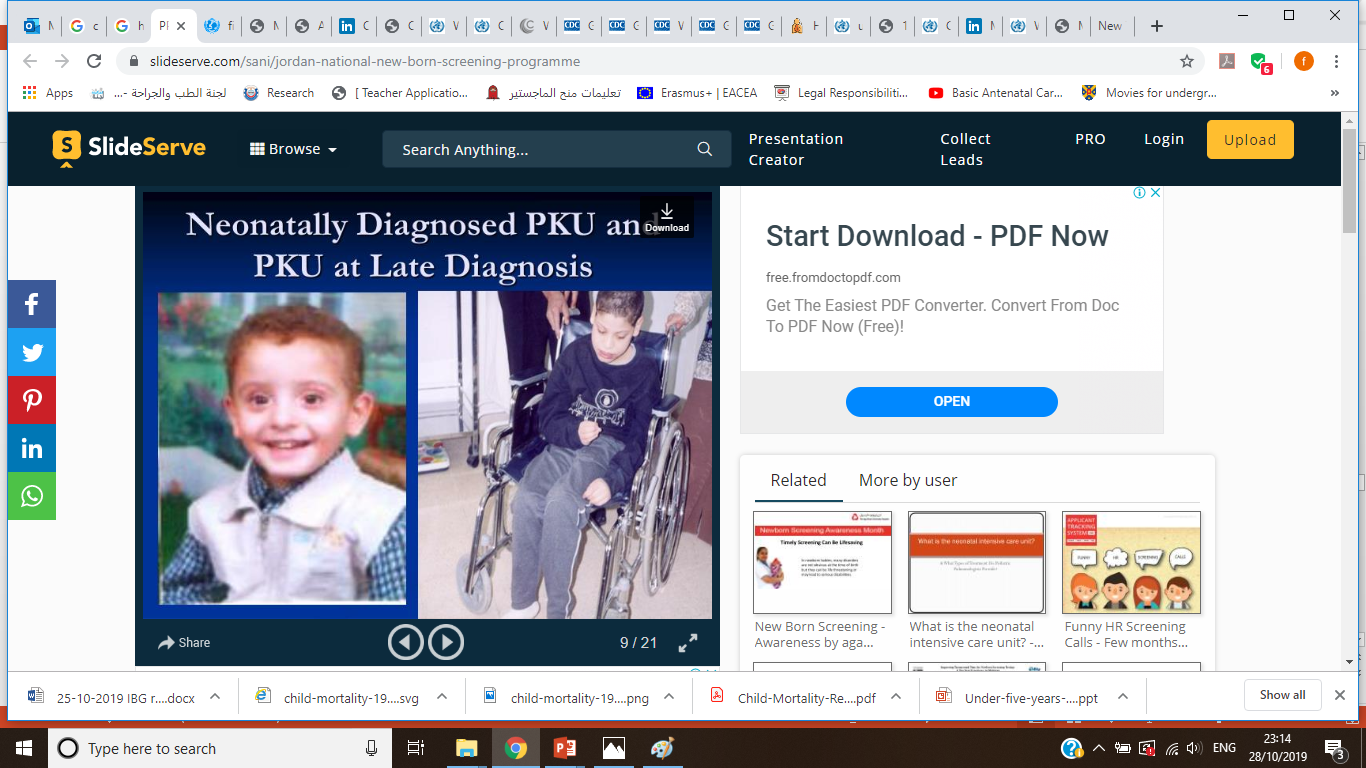 International efforts to accelerate progress in child survival
Relatively simple and inexpensive methods
Child survival strategies that were abbreviated as (GOBI-FFF )
24
Child Survival Strategy
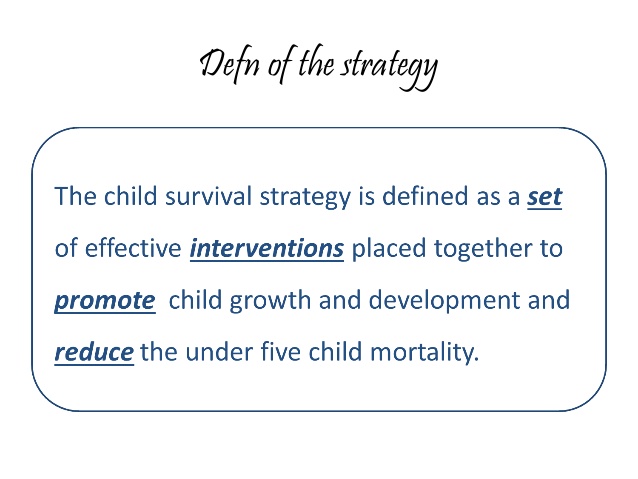 25
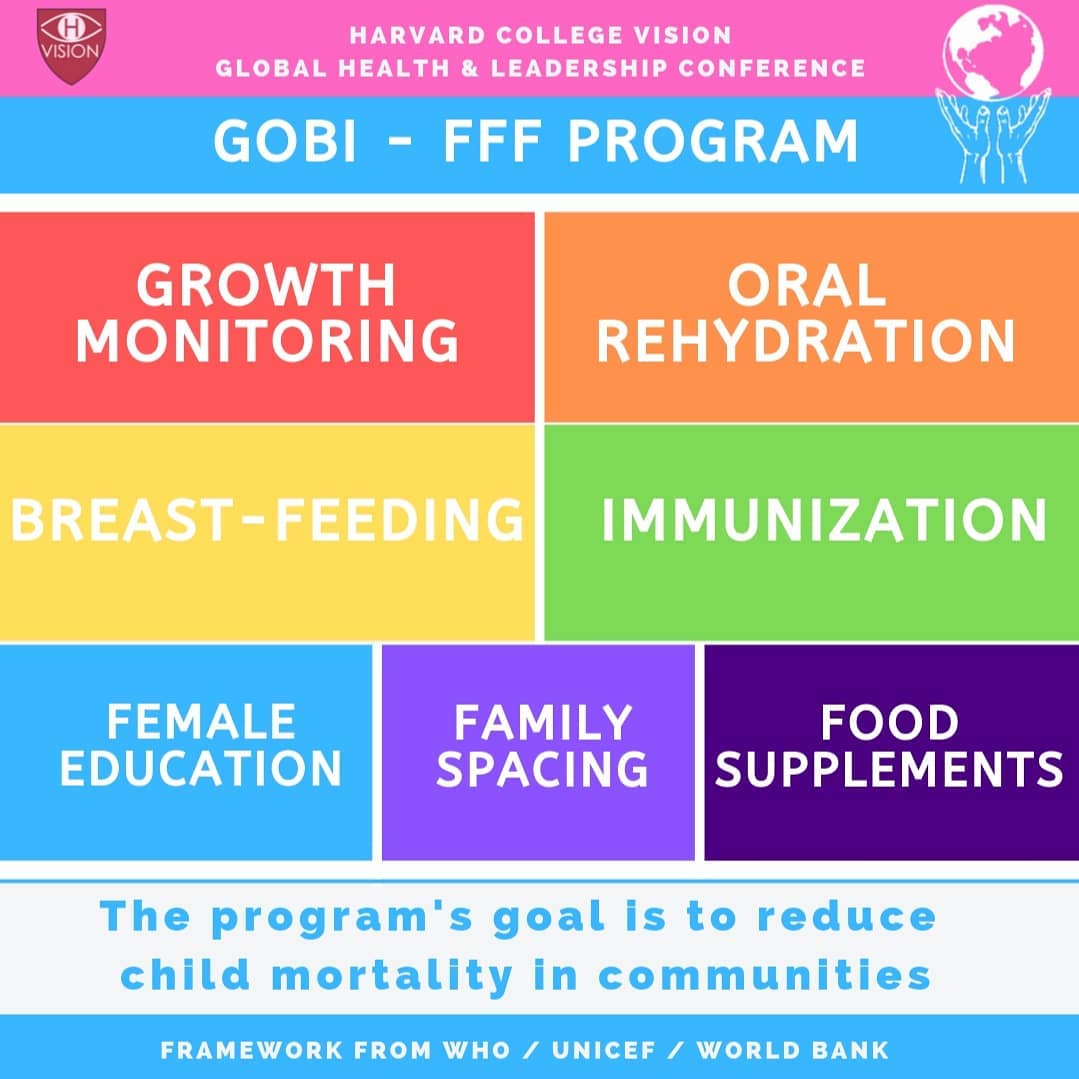 ppetels,R,Gulliford,M,Karim,Q,Tan,Chorh(2015)Global Public Health,Oxford,United Kingdom
26
Female Education
Education of females: 
In all countries worldwide, females education is related to infant mortality decline.Women with more education tend to:
Delay in the age of marriage, prevention of early pregnancy increases women’s awareness regarding better utilization of health services.
Have smaller families, because of increased employment opportunities and better knowledge about contraception (fewer children). 
More education also helps women make better decisions about many health and disease factors such as prenatal care, basic hygiene, nutrition and immunization—which are vital to reducing the leading causes of death in children under five
https://www.un.org/en/chronicle/article/education-key-reducing-child-mortality-link-between-maternal-health-and-education
27
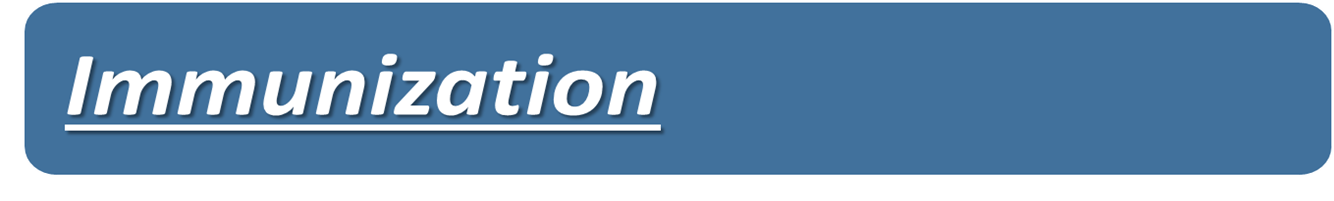 Seven preventable diseases are responsible for most childhood morbidity and mortality. 
These are TB, diphtheria, pertussis, neonatal tetanus, poliomyelitis, measles and viral hepatitis B. 
Children can be protected by a fairly cheap and simple program on immunization before they are one year old.
Breast-feeding
Breast milk fully meets the nutritional requirements of the infant in the first few months of life.
Average mother secrete 450- 600ml of milk daily – 1.1gm protein/100ml – 70 kcals/100ml
PROMOTES bonding between mother and infant, prevents malnutrition and reduces infant mortality, could prevent deaths of at least one million children a year.
Naturally encourages birth spacing
SUCKING helps in the development of jaws and teeth, PROTECTS babies from the tendency to obesity.
Yet breast feeding practice is not uniformly common in many developing countries for several reasons:
      o Hospitals and maternity clinics promote bottle-feeding, because of the aggressive marketing by infant formula manufacturers, who provide free or low-cost supplies.
      o Other practices, such as separating babies from mothers at birth, which inhibit breast feeding.
29
Initiation and Maintenance of Breast feeding
The decision of breast- feeding should be made during antenatal period by the help of the obstetrician and pediatrician. 
Breast Feeding Guidelines:
1. Begin breast feeding as soon as possible, preferably within the first half-hour after delivery.
2. Breast feeding should be on demand, whenever the infant is hungry, both day and night.
3. Exclusive breast feeding through the first 6 months of life.
4. Appropriate complementary semi-solid food should be started after 6 months of age, but the breast milk should be offered first.
5. Breast-feeding should be continued throughout the second year of life.
6. Position the infant so that its mouth covers both the nipple and areola, and latches on properly.
7. Avoid the use of bottles or pacifiers.
8. The mother’s food and fluids should meet her needs during lactation.
30
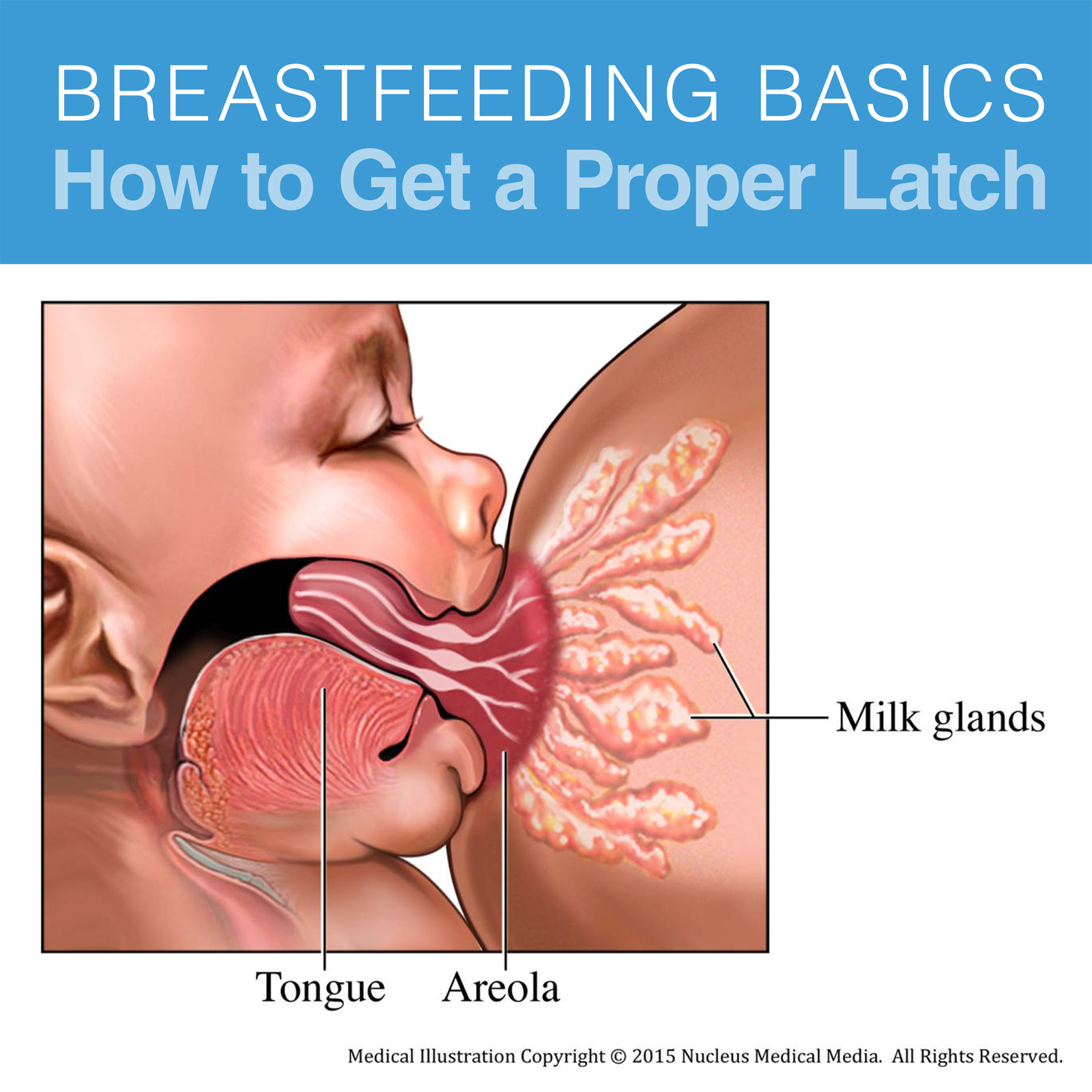 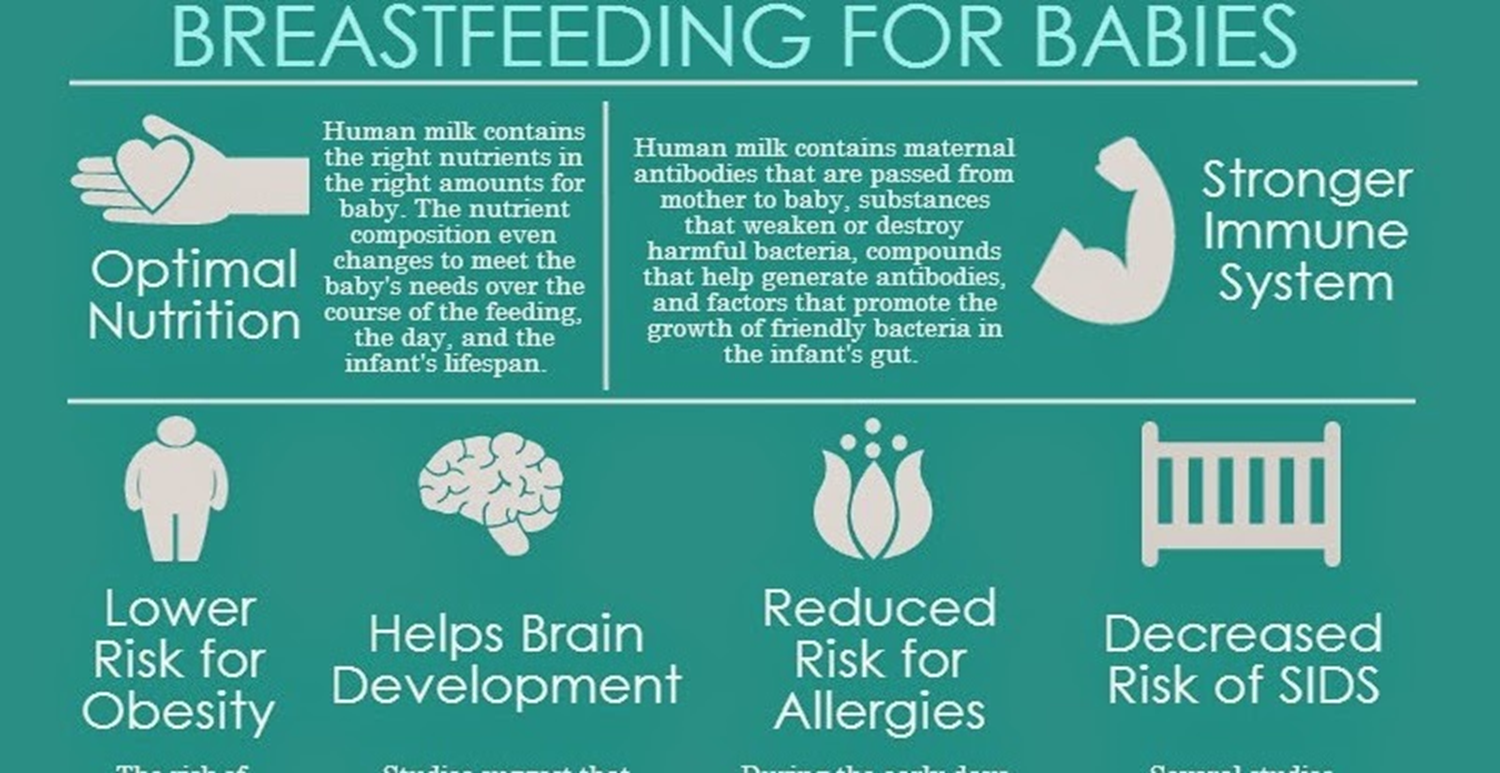 FYI
The brain develops more rapidly when the child first enters school than at any other age!
False 
The brain develops most rapidly before birth and in the first two years of life. The efforts to help the child learn at this age will benefit the child for their whole life.
THANK YOU
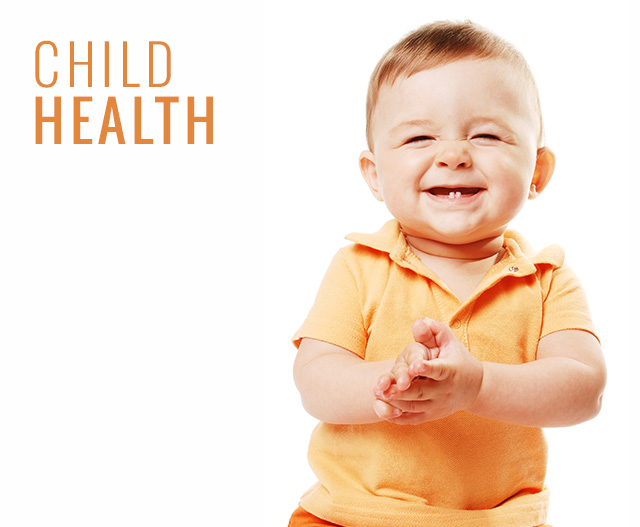